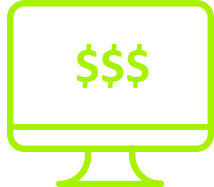 College Costs by Subject-Area Major
Objective: You will learn to explore the cost of college by subject-area major.
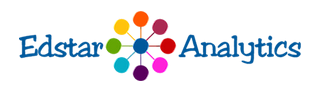 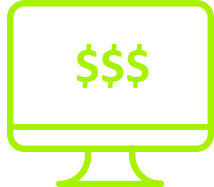 College Costs by Subject-Area Major
What we will do:  
Take the pre-test so that you will know what you should learn from this lesson.
Go to http://aspirations.sparc37.com/ and click on the Finances icon.  
Click on the link for “College Costs by Major”.
Click on an area of study to explore. The most affordable colleges and universities offering this area of study are listed, along with information about the average cost to pursue this major. 
Click on one or more of the colleges listed to obtain detailed information about the total cost of attendance. Choose a different area of study and compare results.
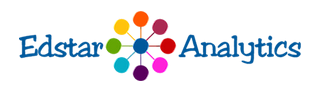 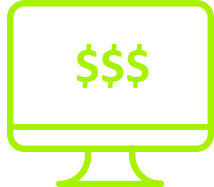 College Costs by Subject-Area Major
Discussion: Some of the most affordable colleges are online programs. What are the advantages and disadvantages of attending an online college?

Why do online colleges provide information about room and board expenses since all classes can be taken online from any location?

The list of affordable colleges includes programs throughout the United States. Discuss the costs of travel to and from an affordable college located out-of-state.
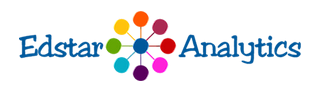 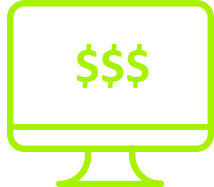 College Costs by Subject-Area Major
Demonstrate your learning:  Take the post-test to demonstrate a knowledge of finding information about the cost of college by major.
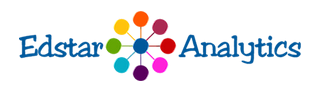